9/12/2016
Packet extension factor calculation fix
Date: 2016-09-12
Authors:
Slide 1
Yan Zhang, et. al. (Marvell)
9/12/2016
Authors (continued)
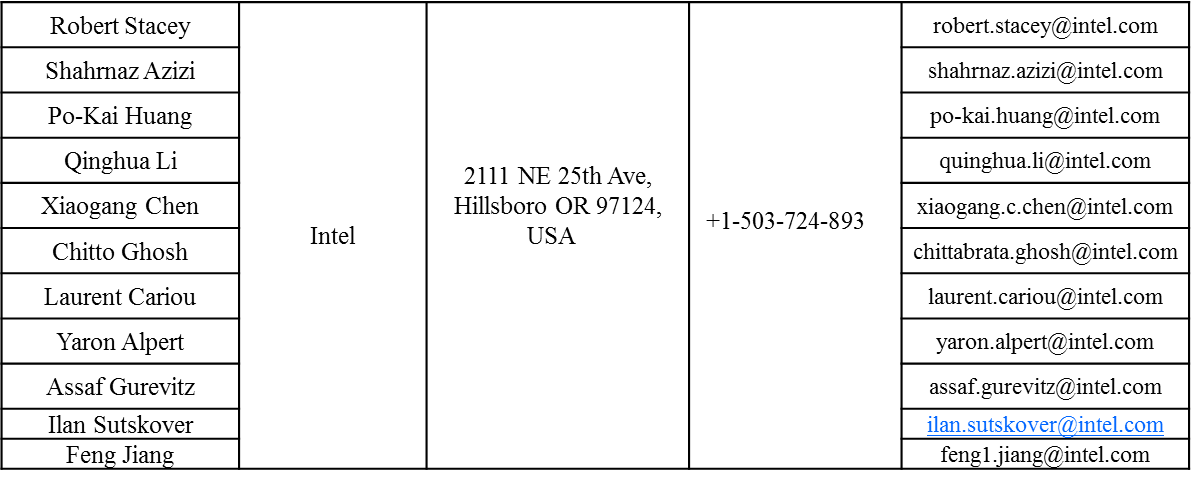 Slide 2
Yan Zhang, et. al. (Marvell)
9/12/2016
Authors (continued)
Yan Zhang, et. al. (Marvell)
Slide 3
9/12/2016
Authors (continued)
Yan Zhang, et. al. (Marvell)
Slide 4
9/12/2016
Authors (continued)
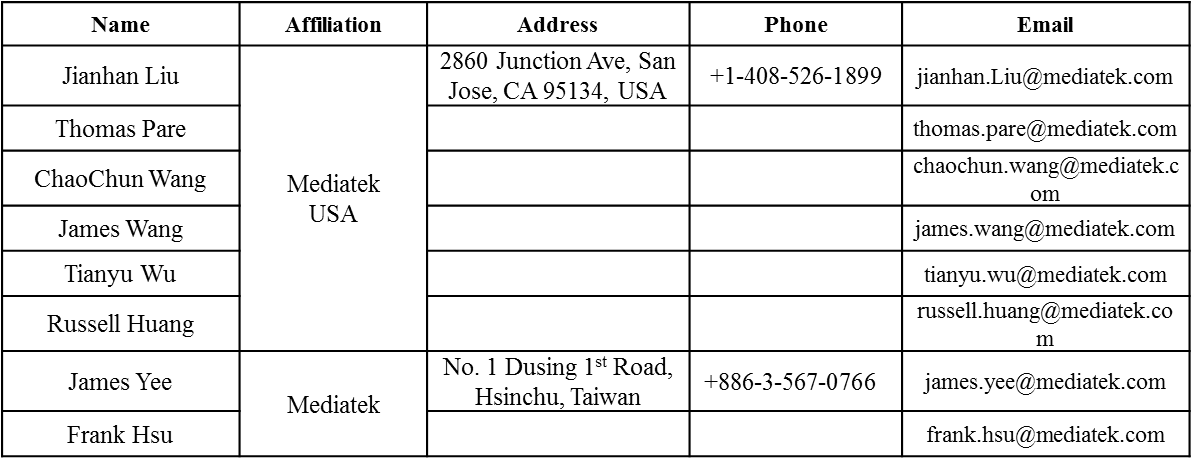 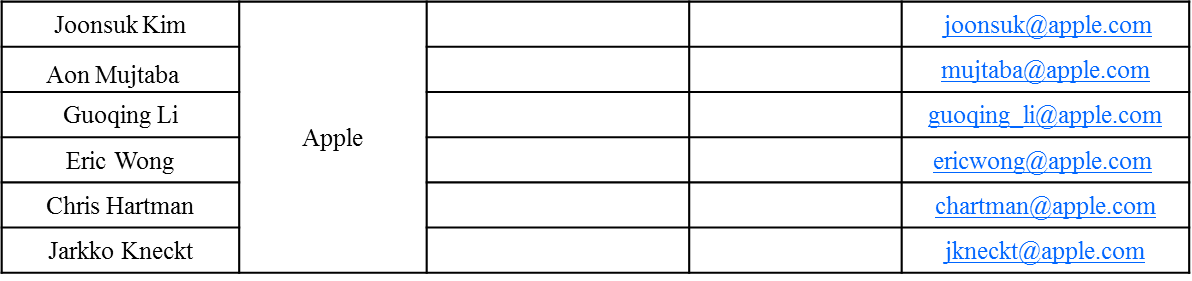 Yan Zhang, et. al. (Marvell)
Slide 5
9/12/2016
Authors (continued)
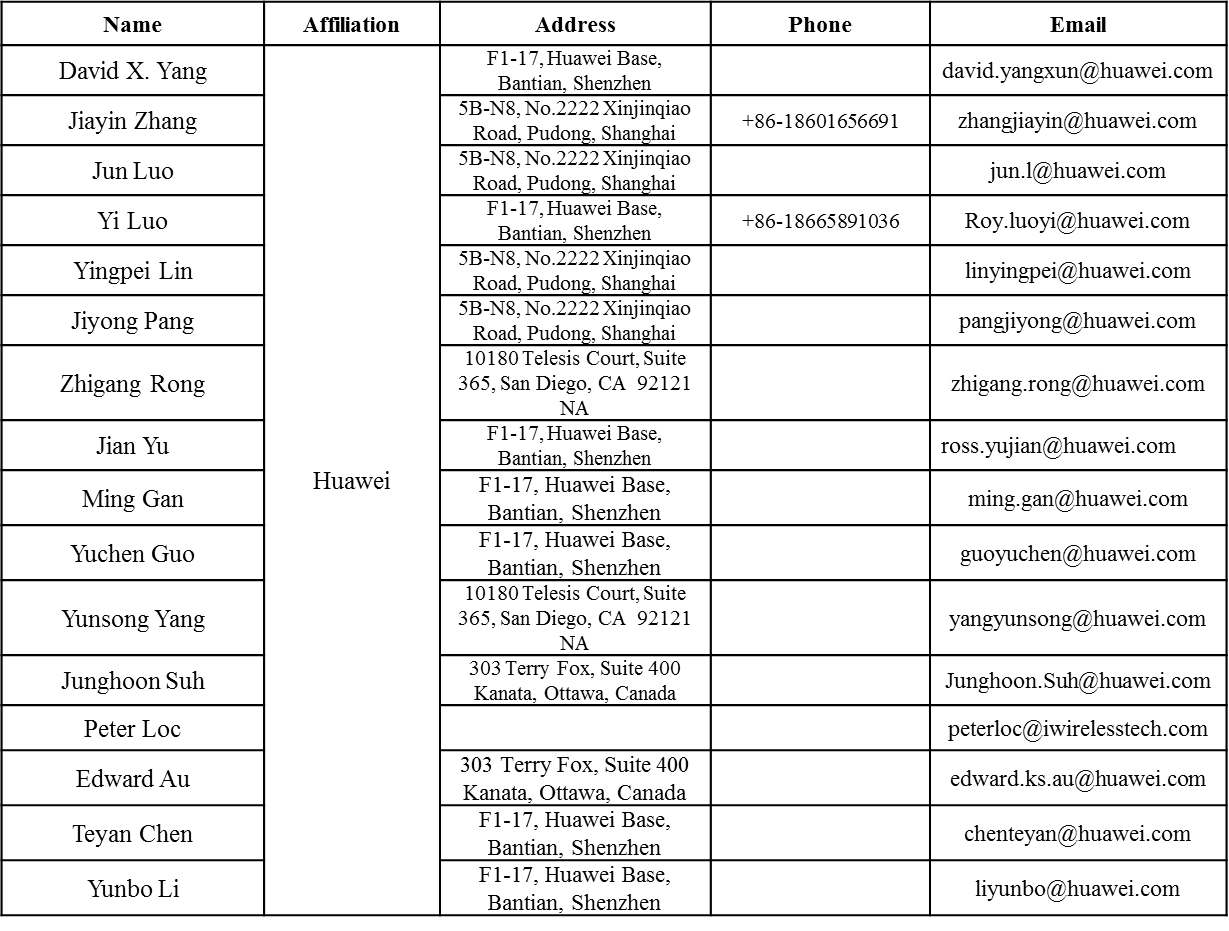 Yan Zhang, et. al. (Marvell)
Slide 6
9/12/2016
Authors (continued)
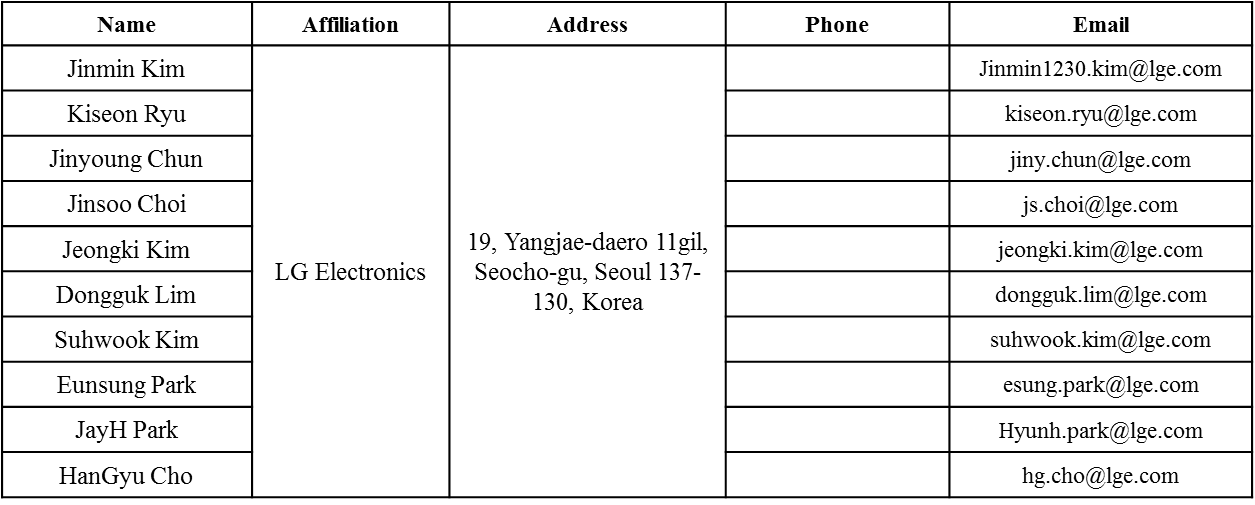 Yan Zhang, et. al. (Marvell)
Slide 7
9/12/2016
Authors (continued)
Yan Zhang, et. al. (Marvell)
Slide 8
9/12/2016
Authors (continued)
Yan Zhang, et. al. (Marvell)
Slide 9
9/12/2016
Slide 10
Yan Zhang, et. al. (Marvell)
9/12/2016
Discussion
For 80MHz bandwidth, NSD_short value used in packet extension is less than NSD/4. Therefore a_factor can be greater than 4 if it is calculated by Equation (26-64) in Draft 0.4 clause 26.3.11.2.
For example, 80MHz bandwidth SU transmission at MCS11 with 1 spatial stream, and data packet size of 8000 bits, STBC disabled. 
In this case, total data size is 8016bits, and NDBPS = floor(980*10*5/6) = 8166 bits. Excess bits = 8016. NSD_short = 240 tones. NDBPS,short = 240*10*5/6=2000.
If we use equation (2-64), a_factor = ceil(Excess bits, NDBPS,short )= 5, which is wrong.
Yan Zhang, et. al. (Marvell)
Slide 11
9/12/2016
Solution
Change spec text in clause 26.3.11.2 in Draft 4.0 (P198L55) to “Then based on NExcess, compute the initial number of symbol segments in the last OFDM symbol(s), a-factor value or ainit, as shown in Equation (26-64)




This change guarantees that ainit range is within [1,4].
Yan Zhang, et. al. (Marvell)
Slide 12
9/12/2016
SP1
Do you agree to adopt the spec text changes as shown in doc 11/16-1242r0?
Yan Zhang, et. al. (Marvell)
Slide 13